cg-5. Blender のマテリアル
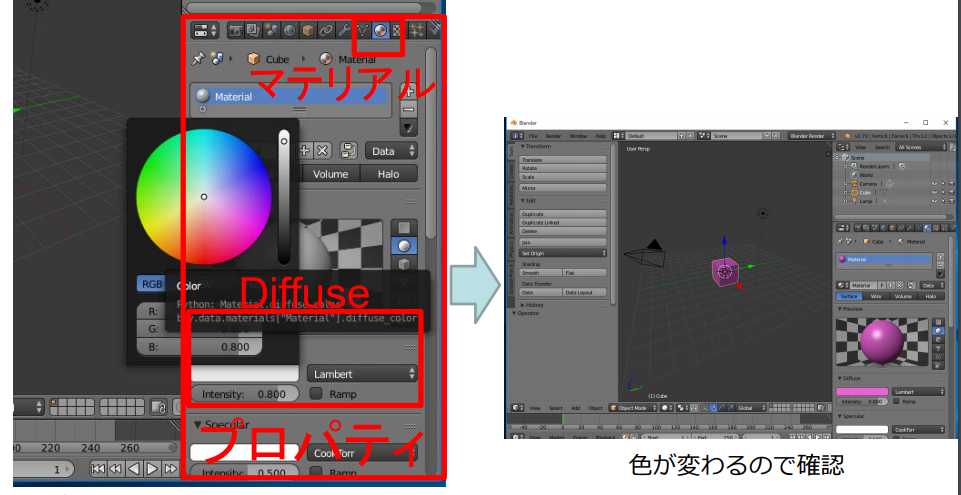 オブジェクトを選択．プロパティの画面で，
マテリアルを選ぶ．Diffuse で色を変えることができる
３次元コンピュータグラフィックス
実演シリーズ　　　　　金子邦彦
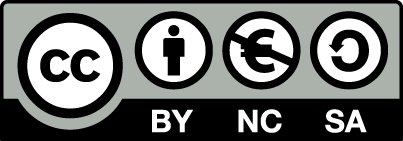 1
2
関連資料は，次のページで公開しています．
https://www.kkaneko.jp/db/index.html

金子研究室ホームページ
https://www.kkaneko.jp/index.html
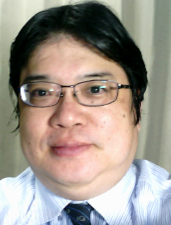 金子邦彦
3